Chào mừng các cô về dự hội giảng năm học 2016 - 2017
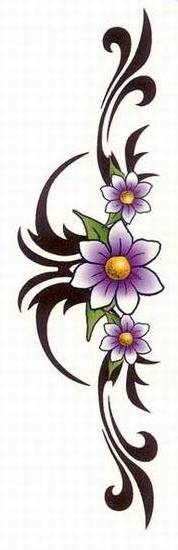 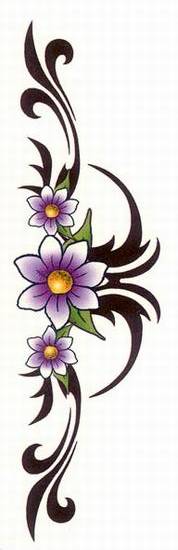 Lĩnh vực: Phát triển nhận thức
Tên hoạt động: KPKH
Tìm hiểu một số loại quả
Hoạt động bổ trợ:  Trò chơi “Tìm nhanh chọn đúng”
                                                                “Về đúng cây ăn quả của bé”
Chủ đề: Thế giới thực vật
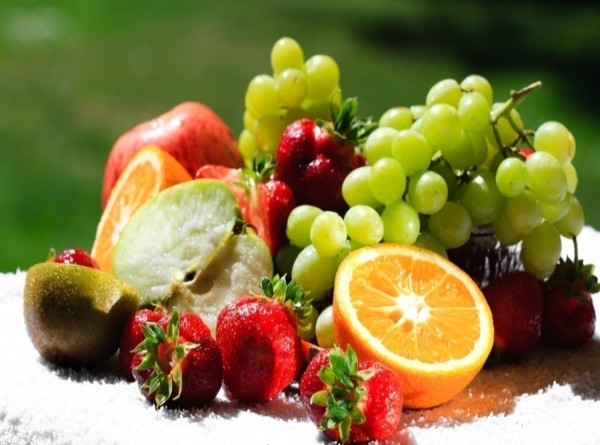 GV: Lưu Thị Loan
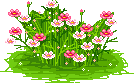 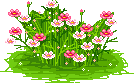 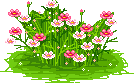 Độ tưổi: 5 – 6 Tuổi
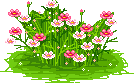 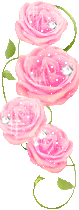 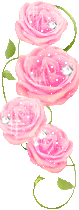 HỘI CHỢ 
HOA QUẢ MÙA XUÂN
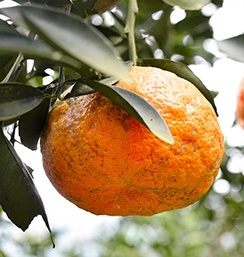 Quả Cam
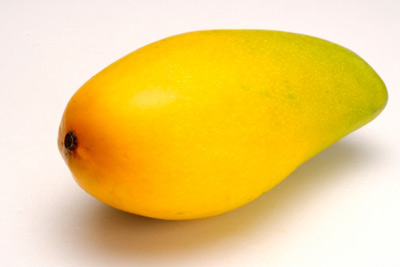 Quả Xoài
So sánh quả cam – quả xoài
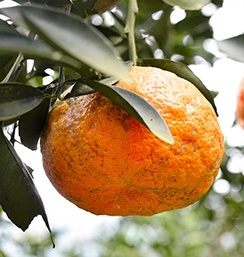 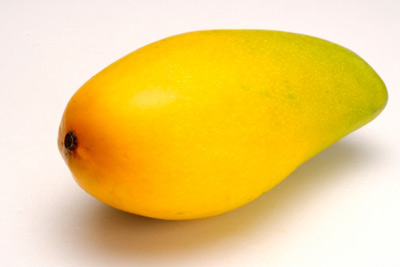 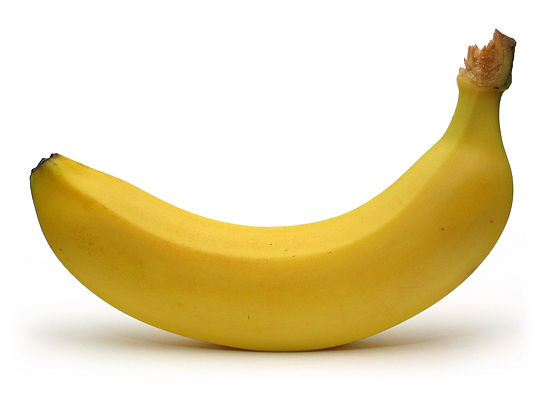 Quả Chuối
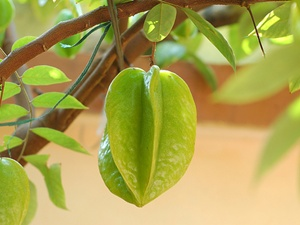 Quả Khế
So sánh: Quả chuối – Quả khế
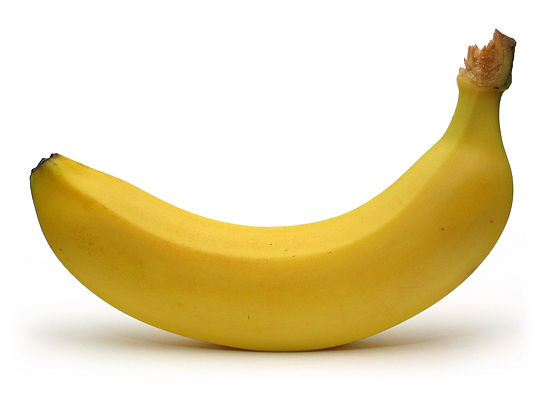 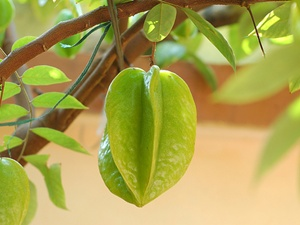 QUẢ GÌ BIẾN MẤT
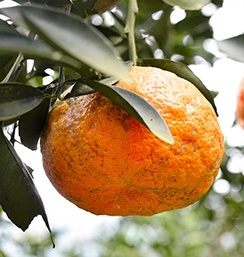 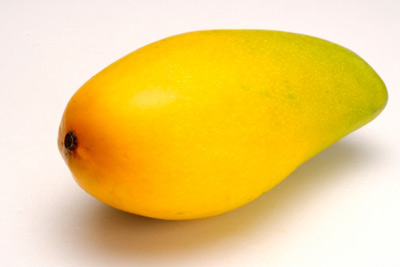 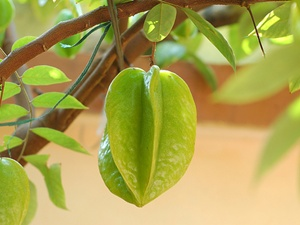 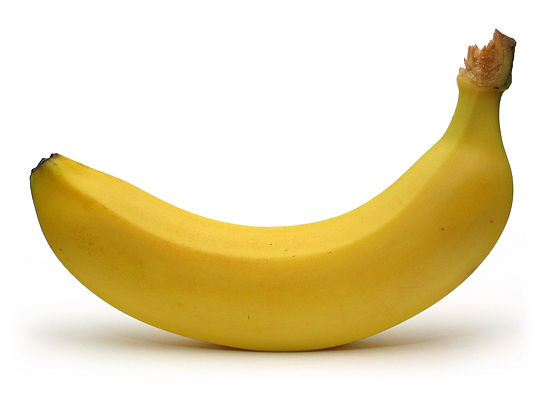 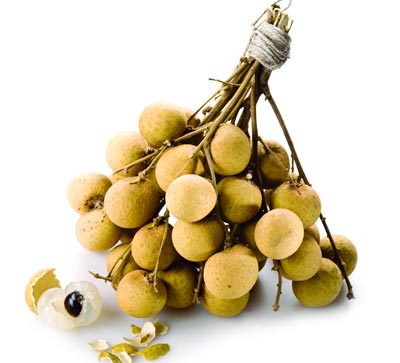 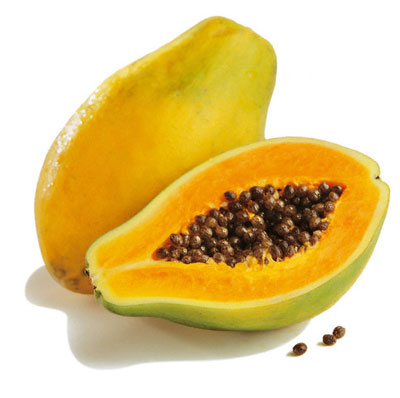 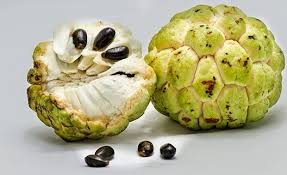 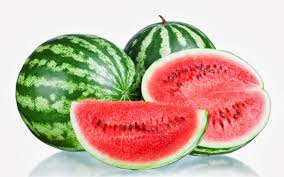 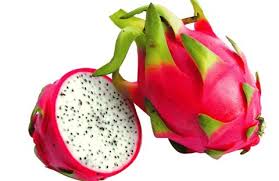 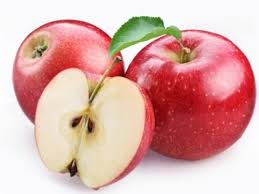 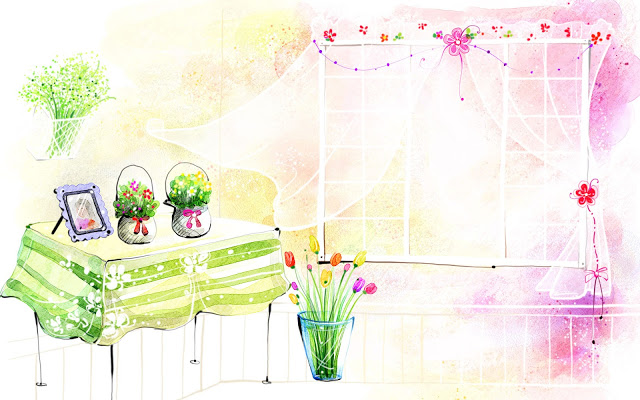 Trò chơi: 
Tìm nhanh chọn đúng
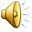 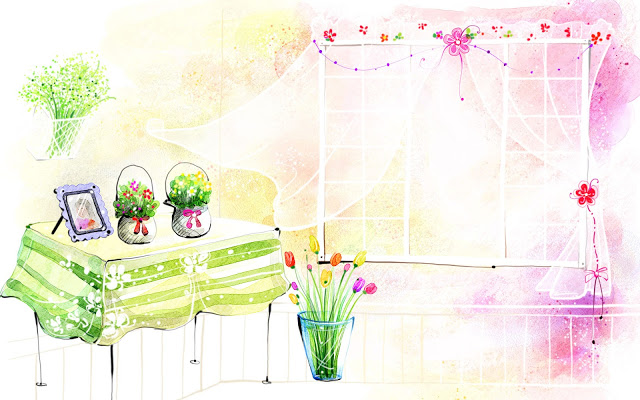 Trò chơi: 
Về đúng cây ăn quả của bé
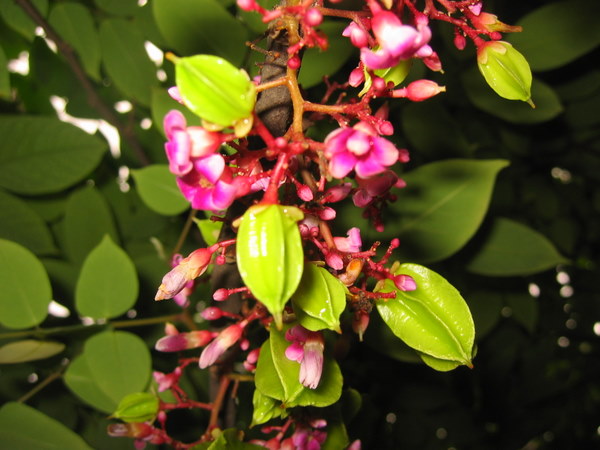 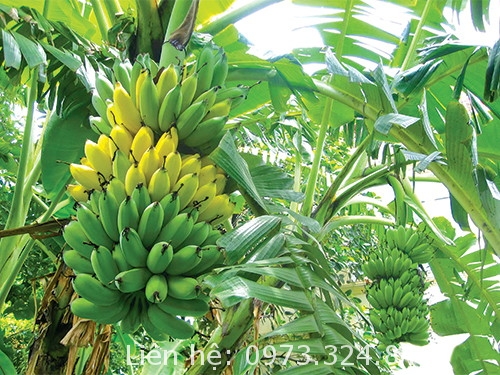 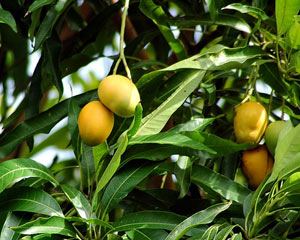 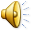 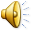 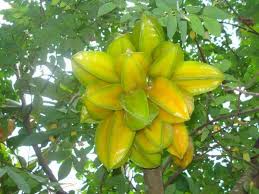 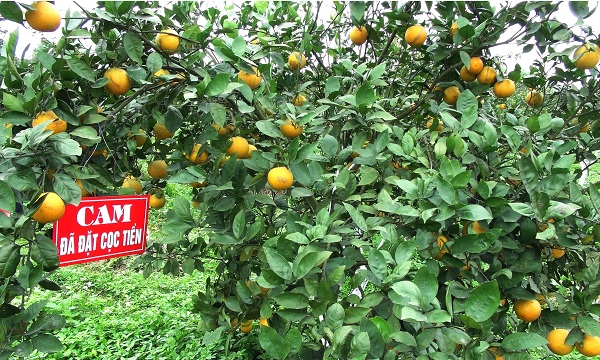 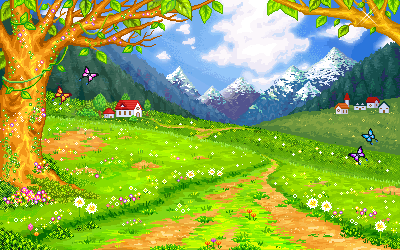 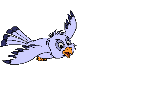 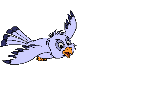 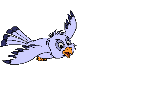 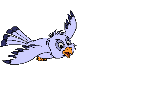 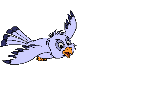 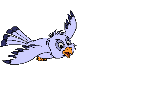 Xin chân thành cảm ơn 
các cô giáo và các con 
Kính chúc các cô mạnh khỏe,
 các con chăm ngoan học giỏi
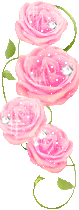 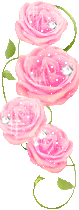 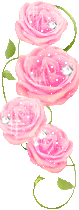